OSM PROUDLY REPRESENTS THESE FINE MANUFACTURERS:
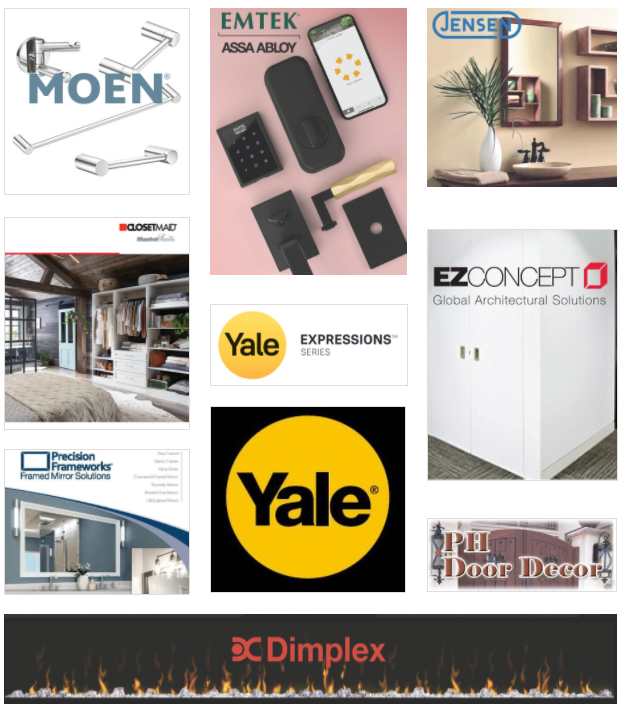 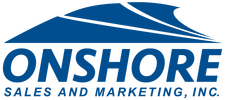 Emtek
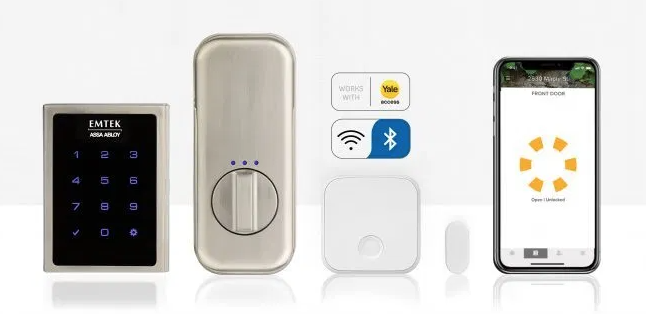 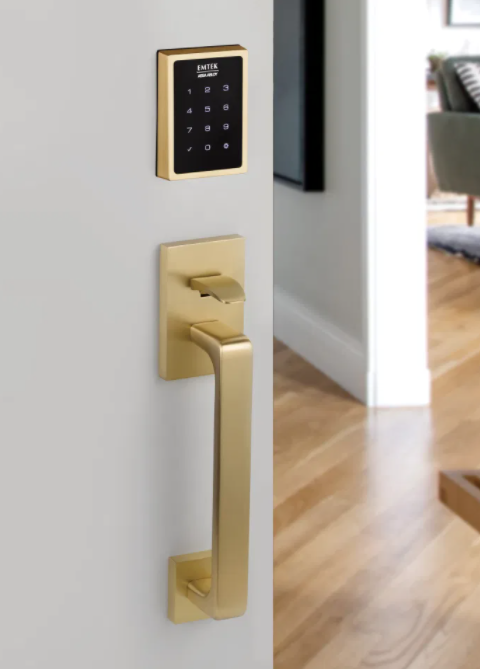 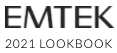 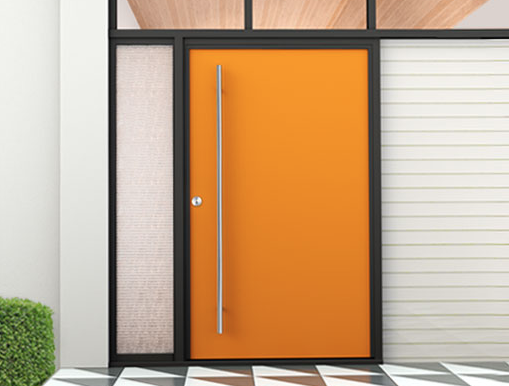 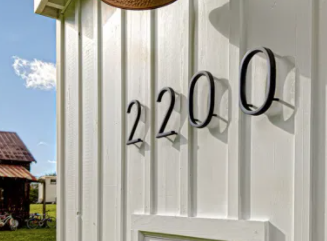 Assembled In Los Angeles
Design Focused
Customizable
Quick Leadtime
Variety for Products
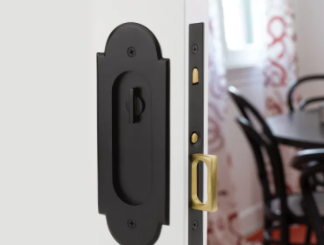 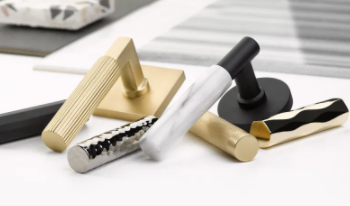 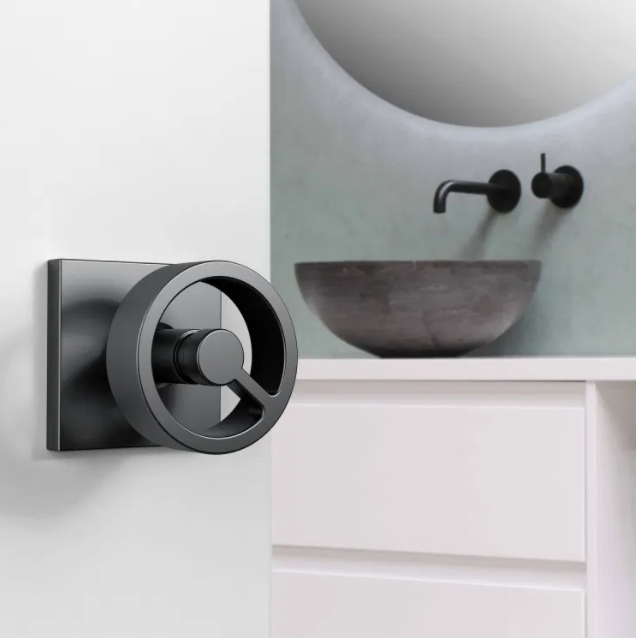 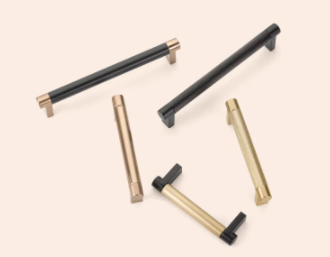 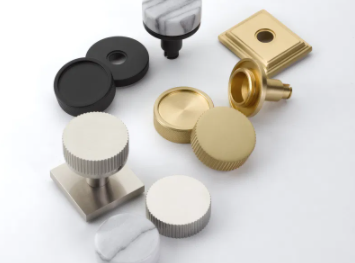 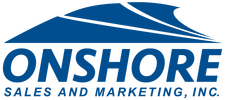 [Speaker Notes: 1) Owned by Assa Abloy one of the largest lock manufacturers in the world
2)]
Yale Expressions
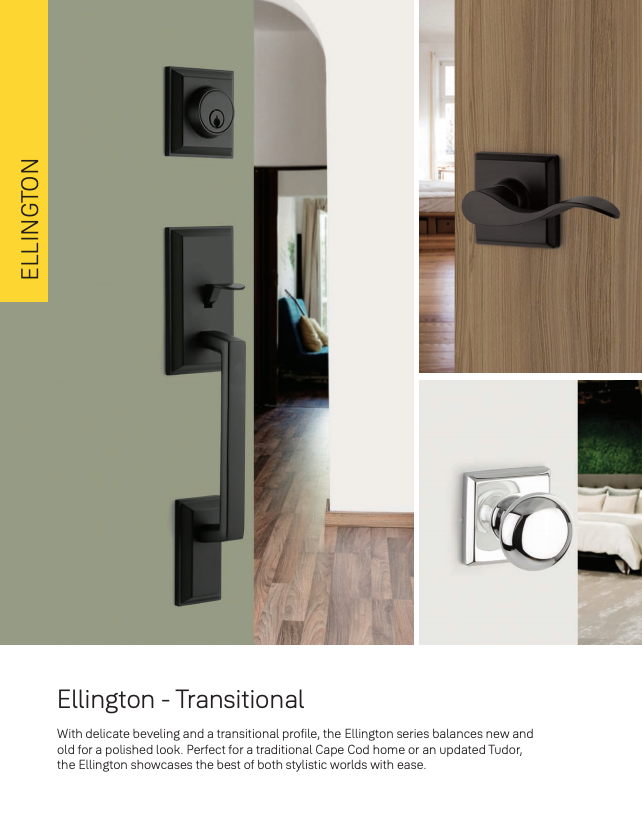 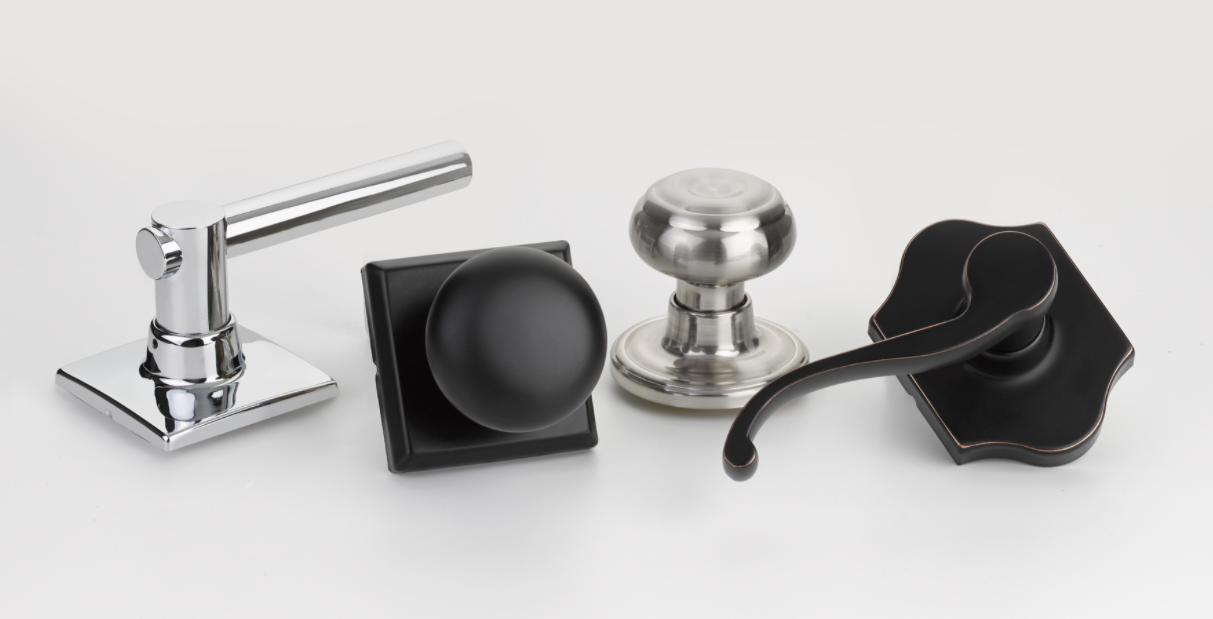 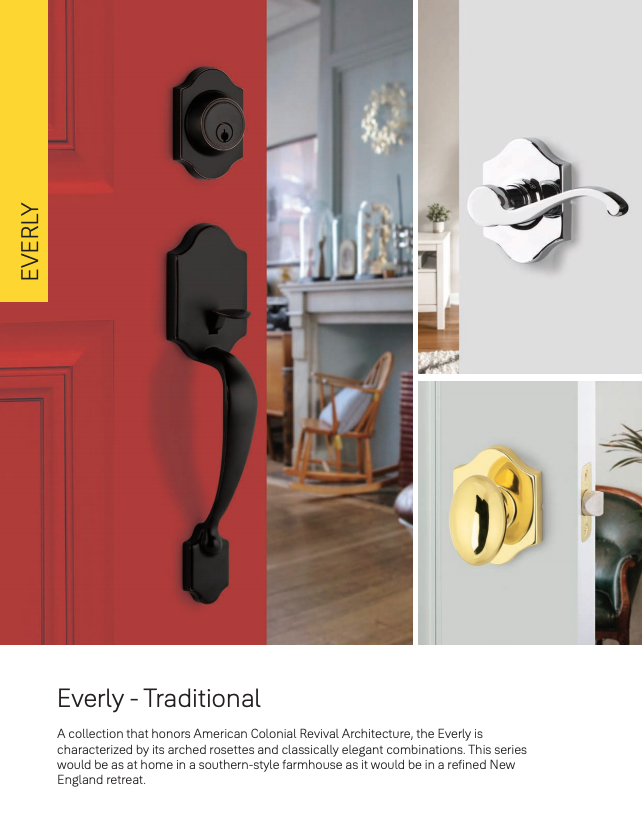 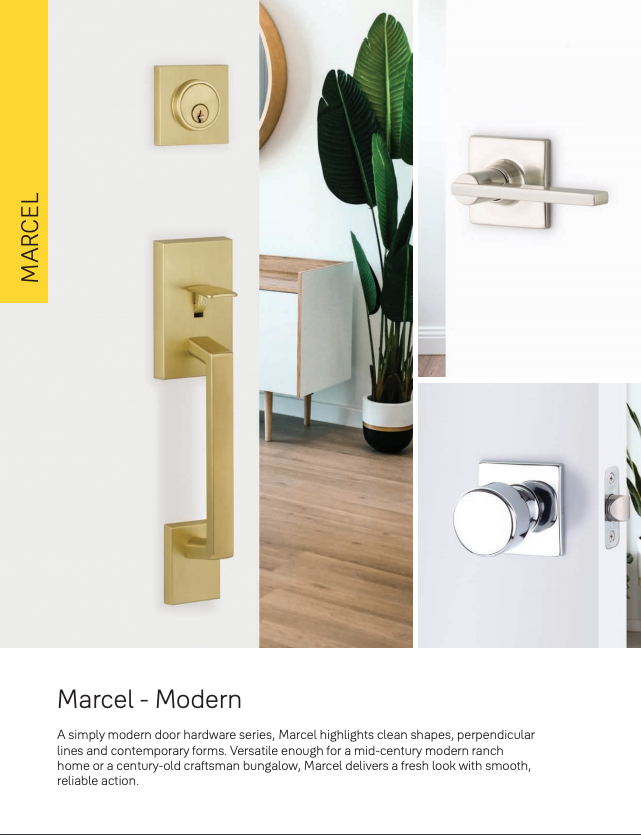 Local Inventory
Variety of Finishes
Variety of Styles
Quick Leadtime
Competitively Priced
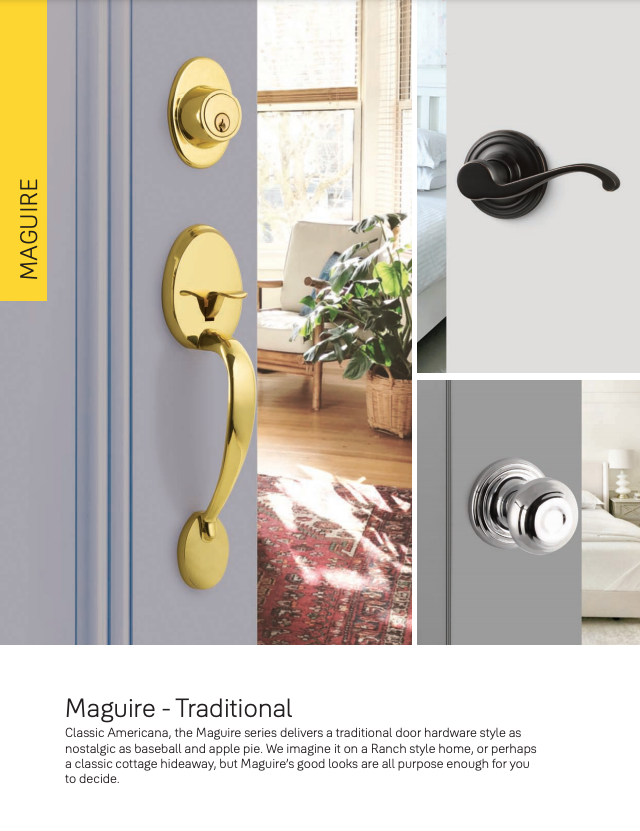 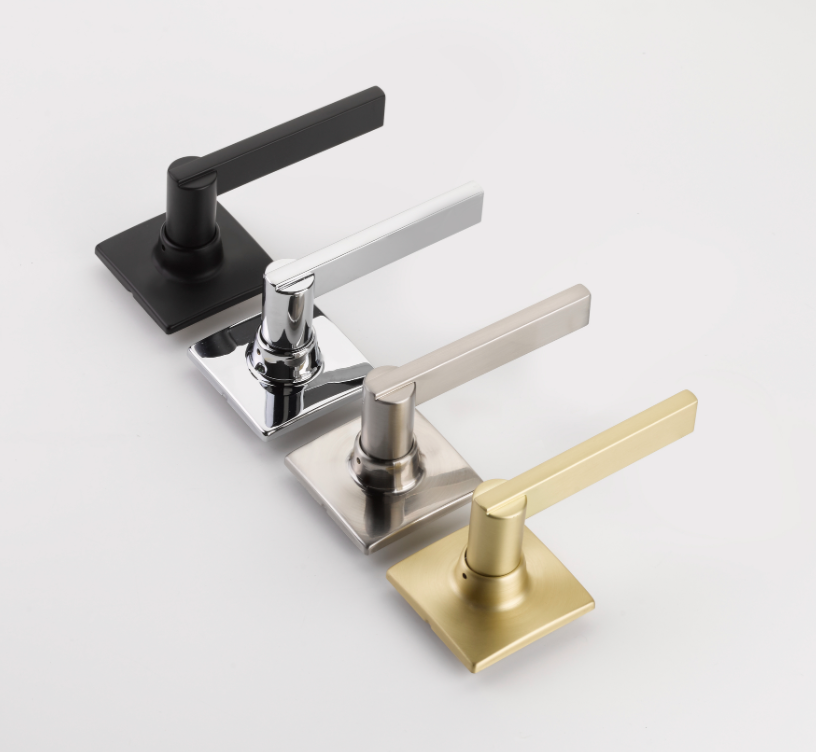 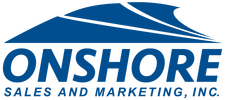 [Speaker Notes: 1)Schlage or Kwikset Key Way
2) Black and Satin Brass at price point
3)]
Emtek and Yale Expressions
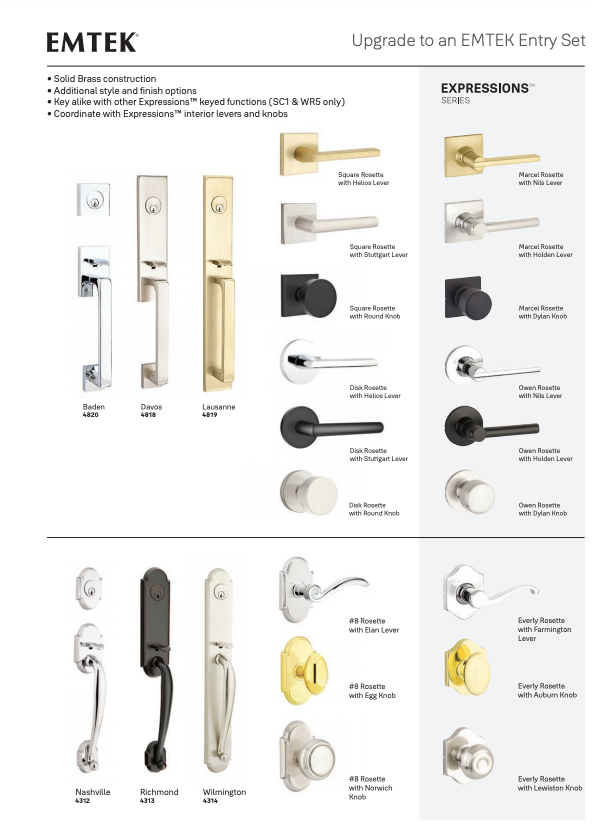 Local  Inventory
Ordered Together
Key alike
Coordinating Finishes & Styles
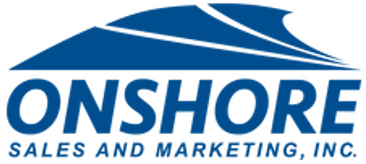 Yale Residential
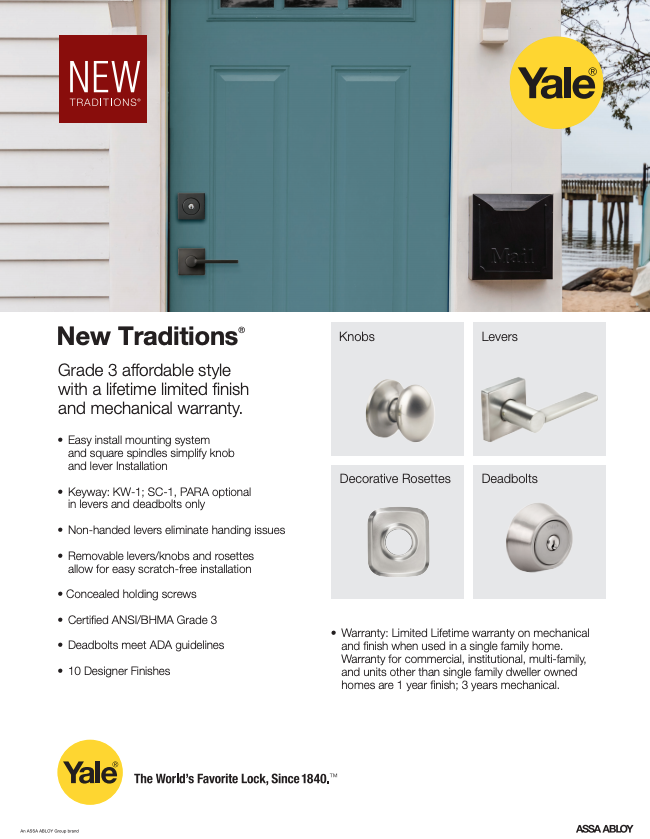 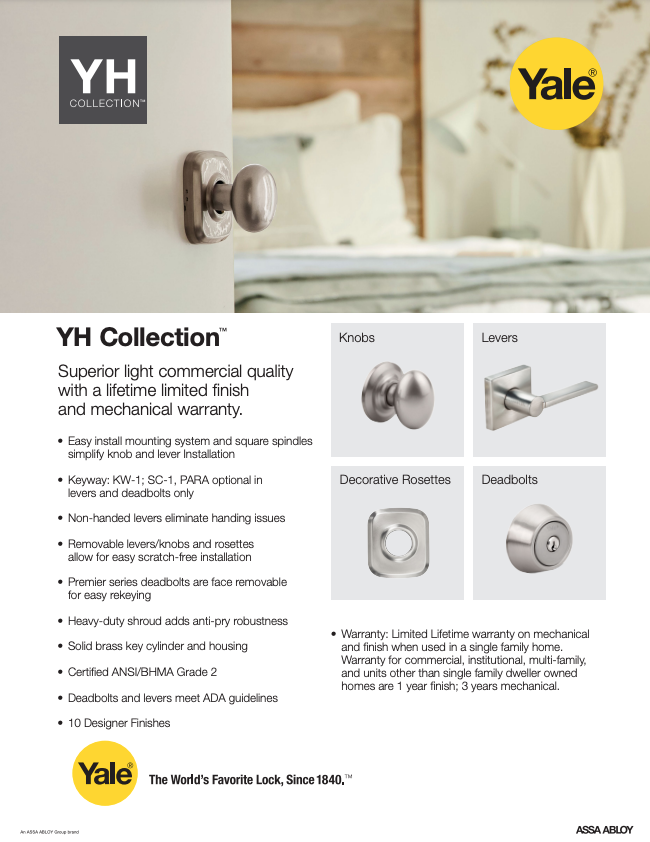 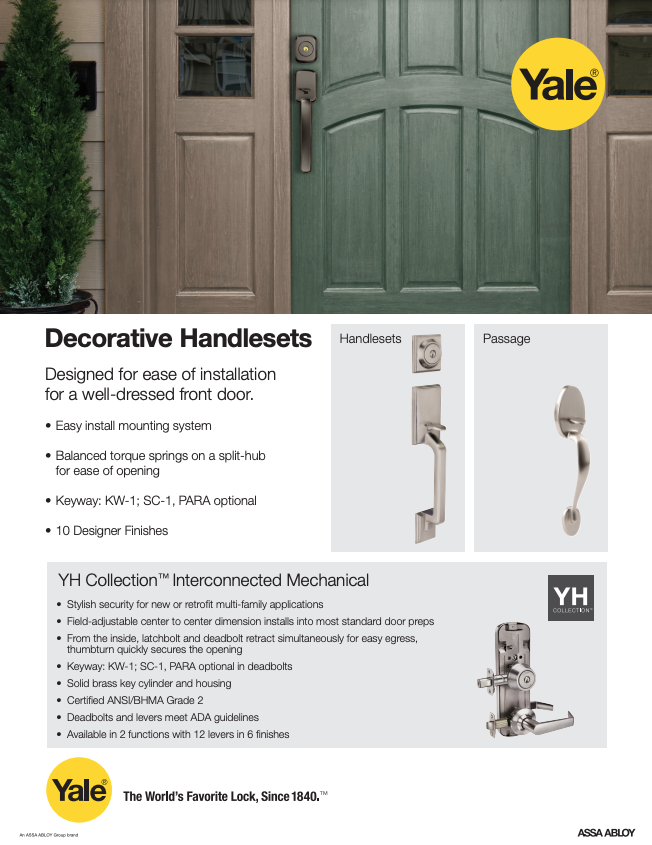 Single/Multifamily Solution
UL Rated Latches
Grade 2 & 3
Smart Delivery Box
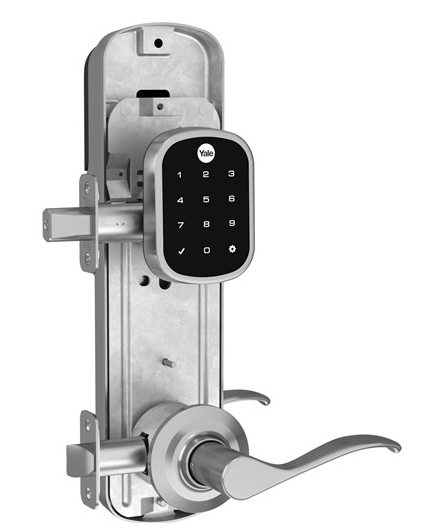 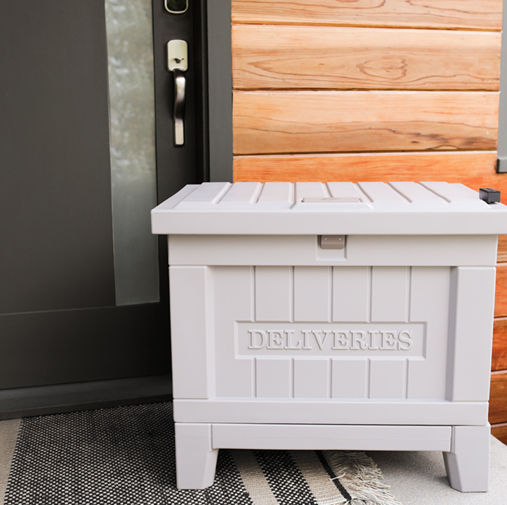 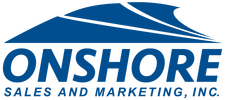 [Speaker Notes: 1)Electronic Interconnect]
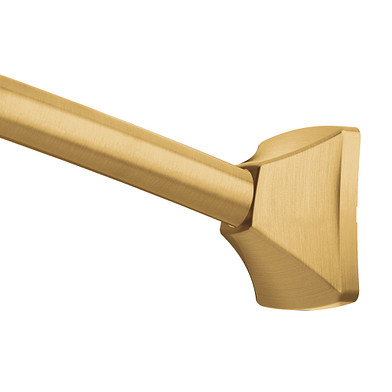 Moen Accessories
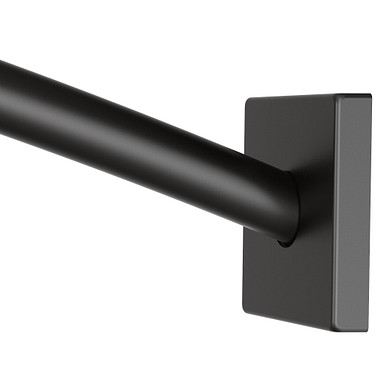 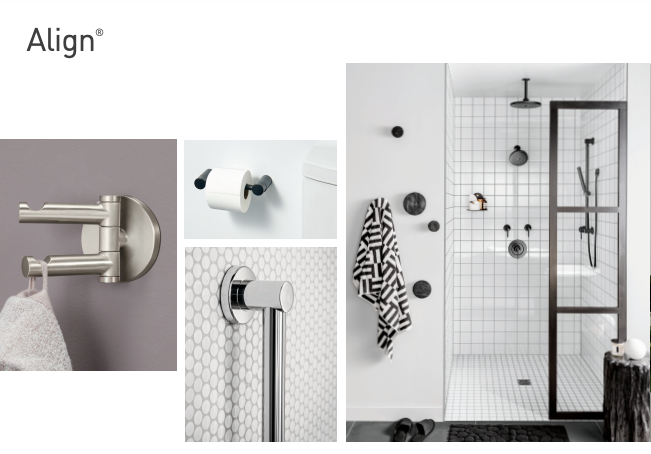 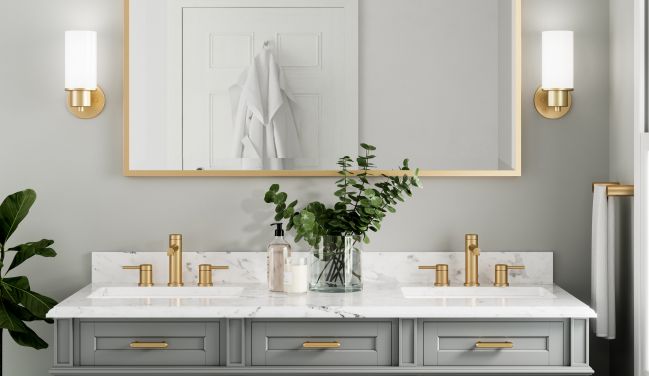 Faucet Matching
Stand Alone
Curved Shower Rods
Decorative Grab Bars
Lighting
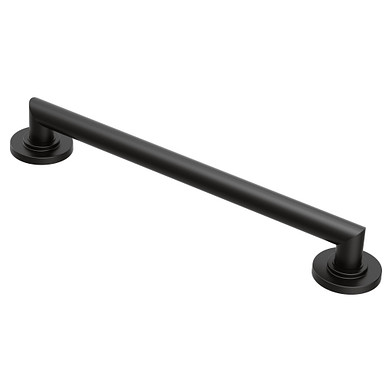 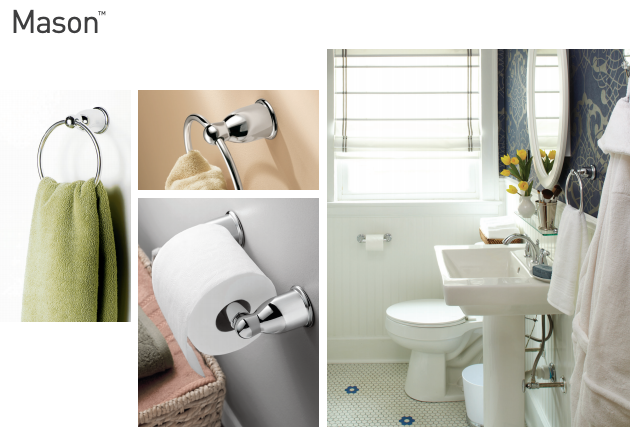 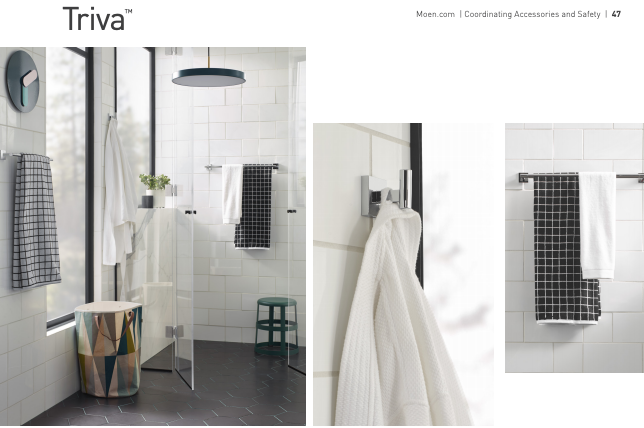 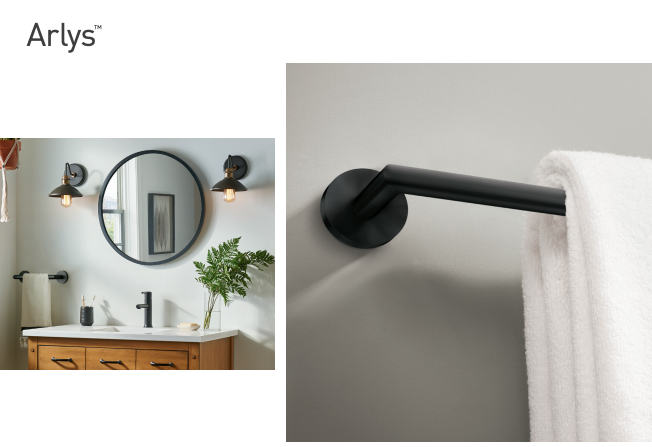 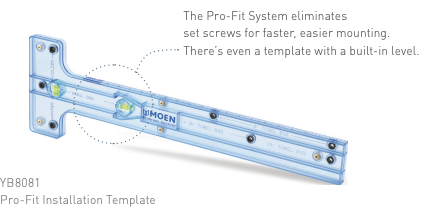 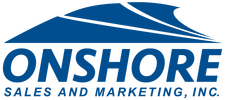 Jensen
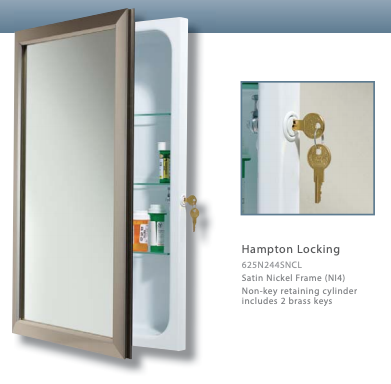 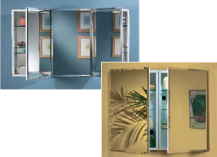 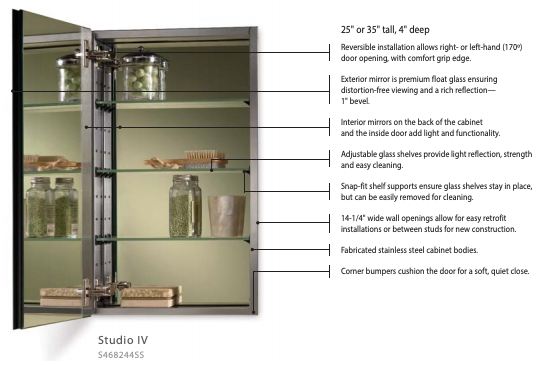 Good, Better, Best
Stainless Steel, Metal, & Plastic bodies
Framed, Polished,& Beveled Edged Mirrors
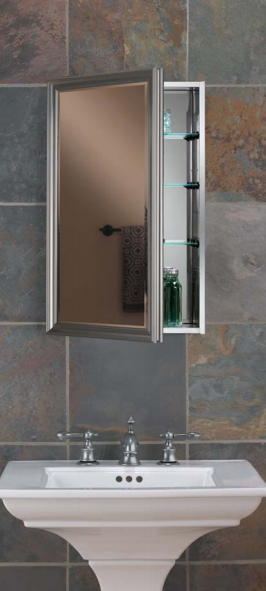 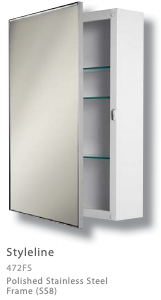 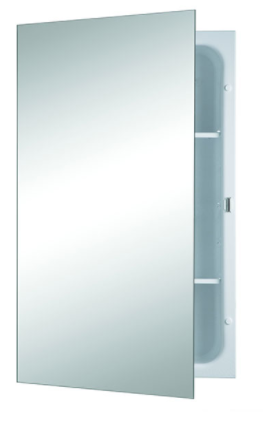 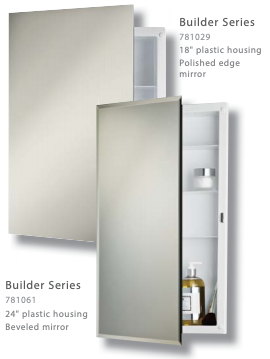 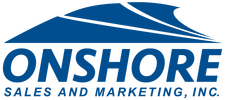 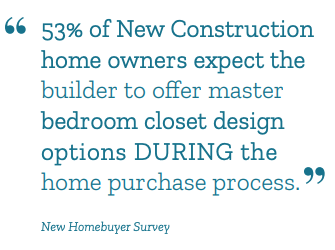 Closetmaid
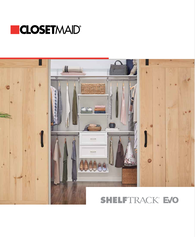 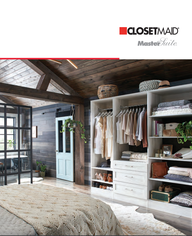 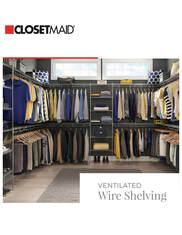 Good, Better, Best
11 MasterSuite finishes
Evo Adjustability

Design Software
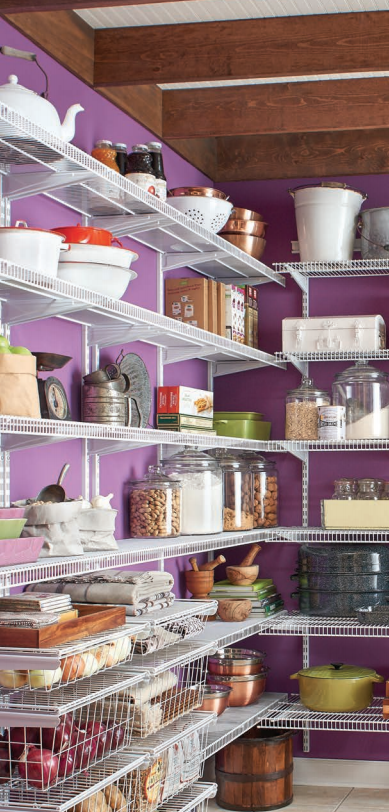 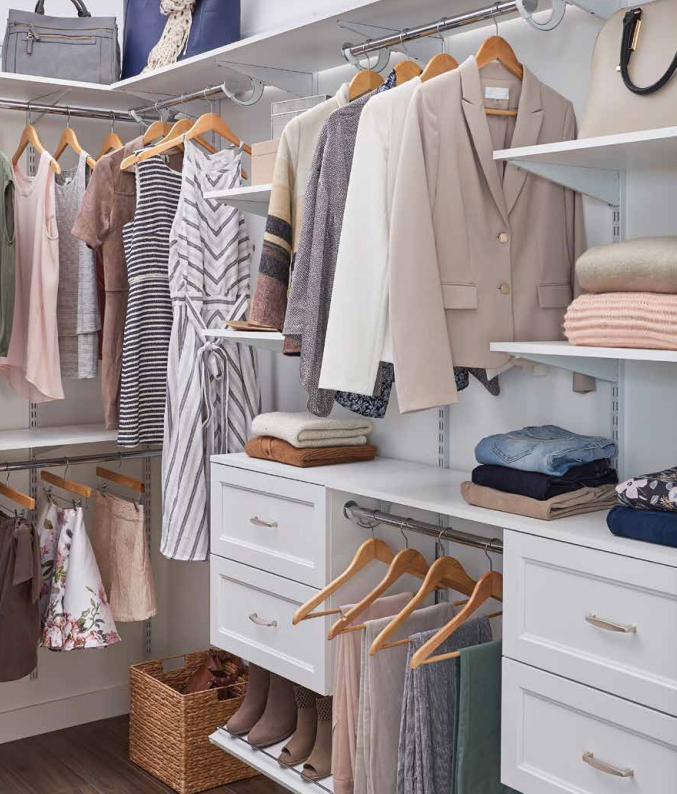 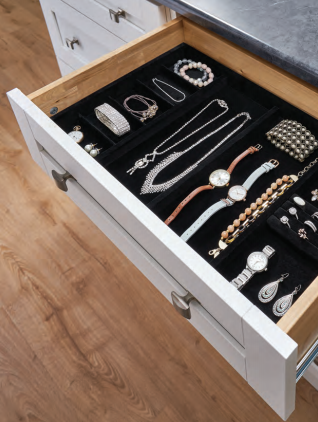 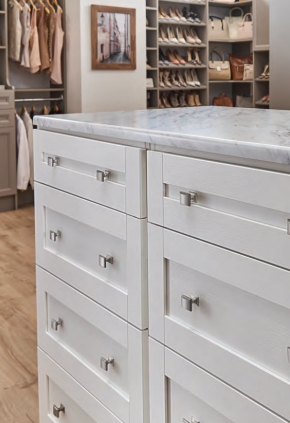 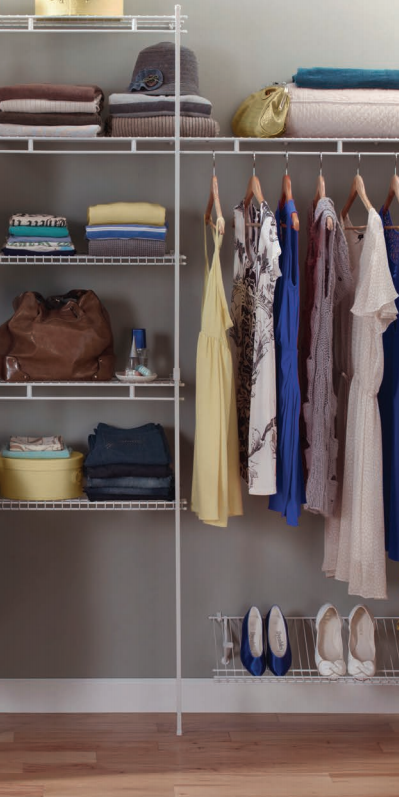 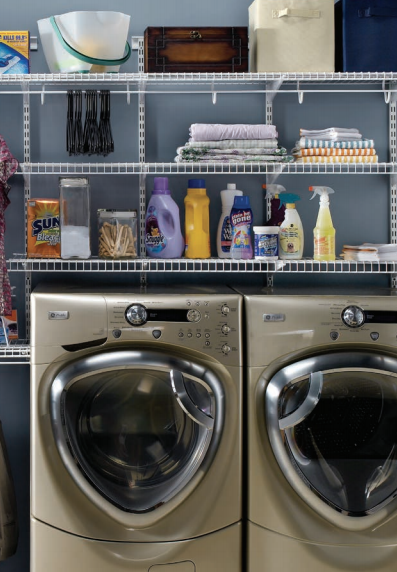 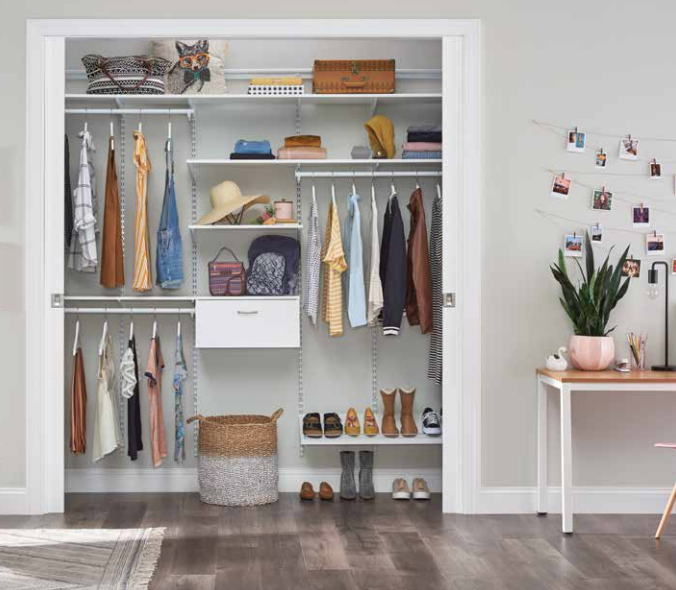 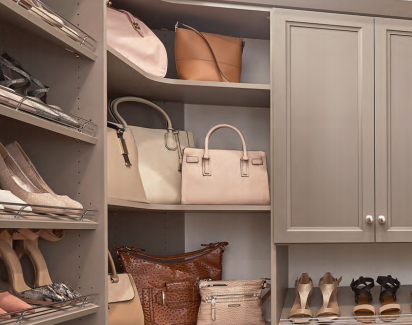 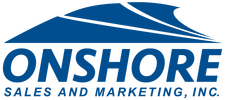 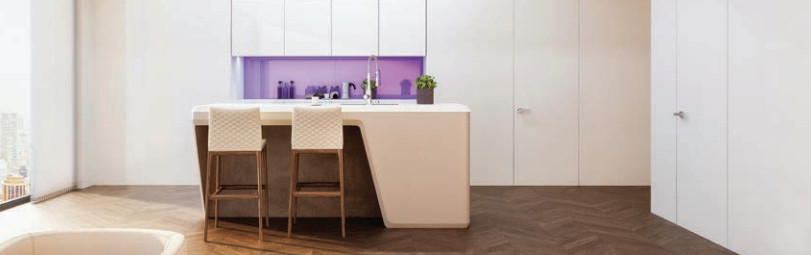 Ez Concept
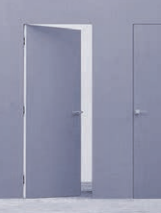 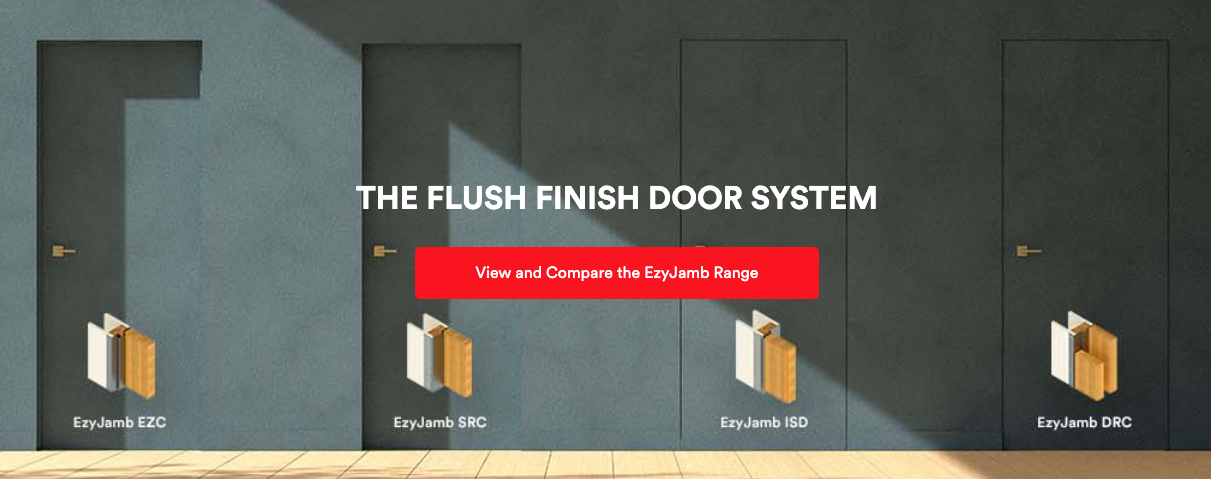 Contemporary & Clean
Fire Rated
Concealed Hinges
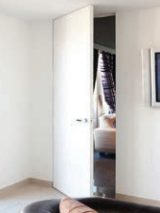 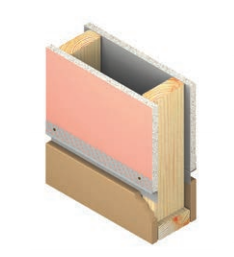 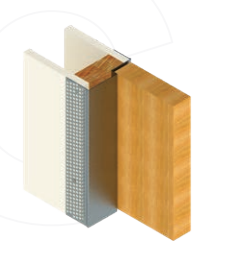 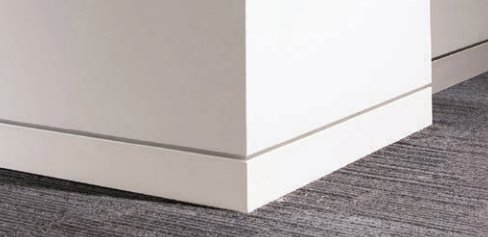 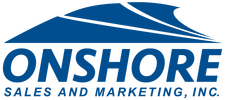 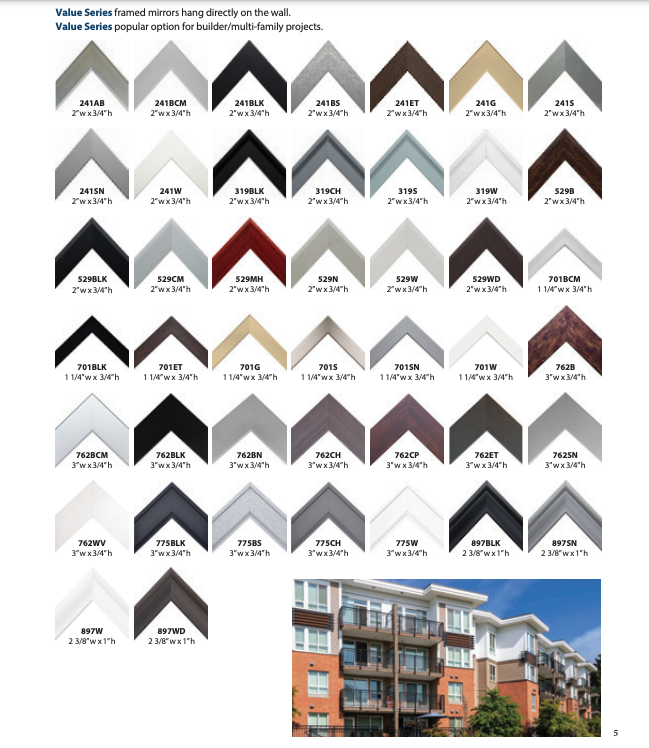 Precision Frameworks
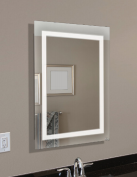 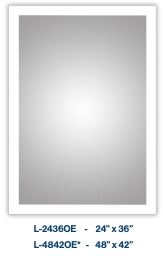 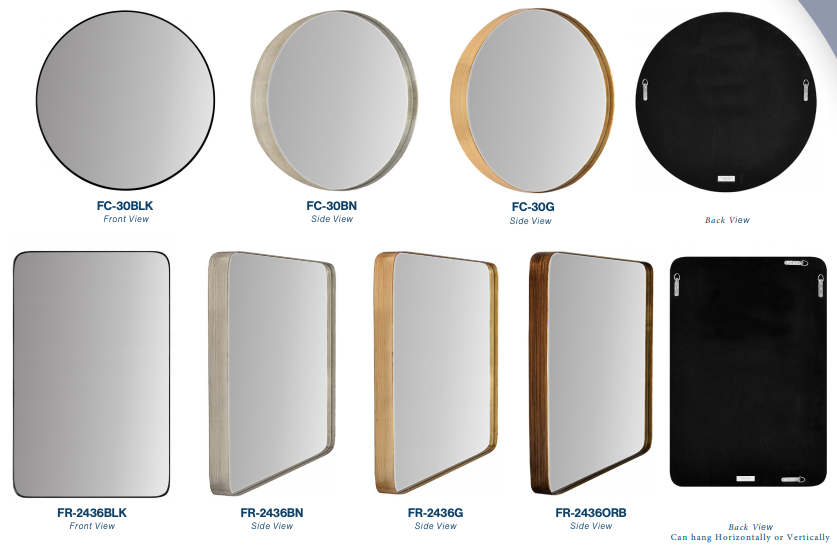 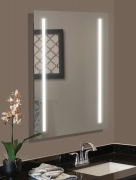 LED Mirrors
Specialty Mirrors
Framed Mirrors
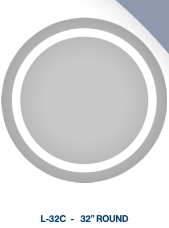 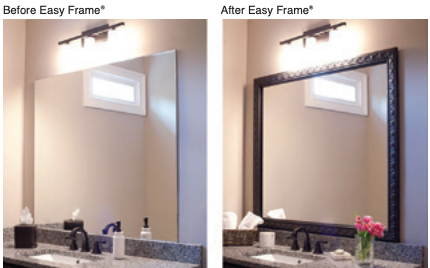 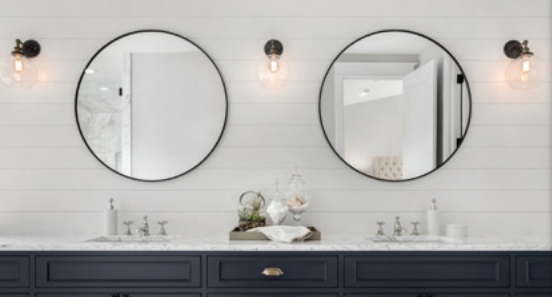 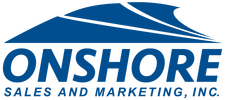 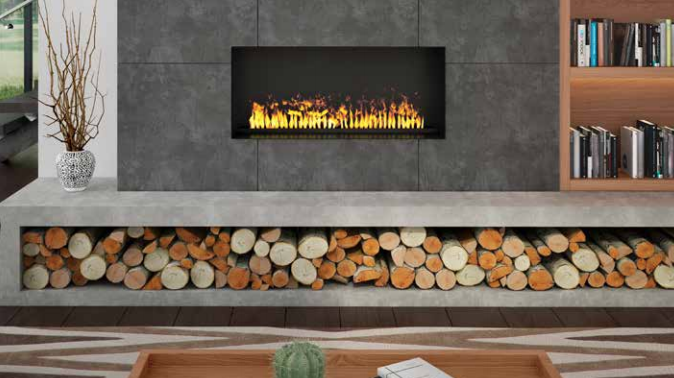 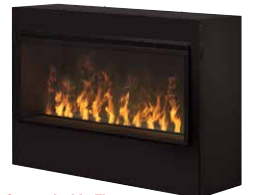 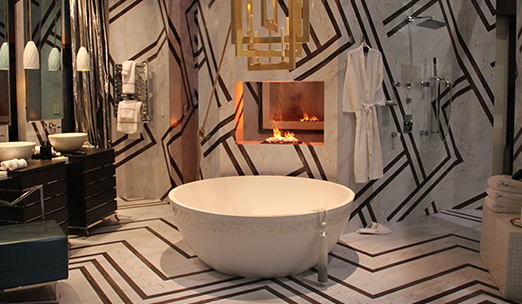 Dimplex
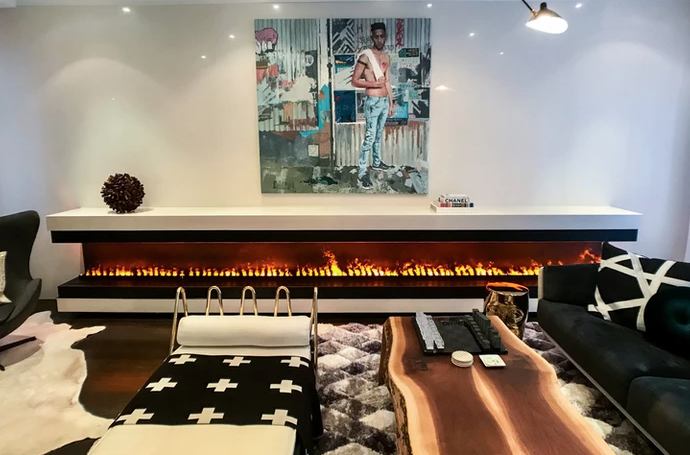 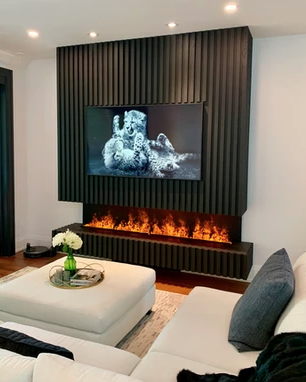 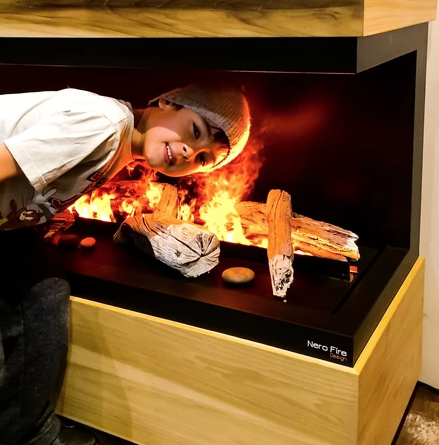 XLF-50”,60”,74”, & 100”
XLF installs into 2x6 or 2x4
Optimyst- Water Vapor
Revillusion-Concrete or Herringbone back
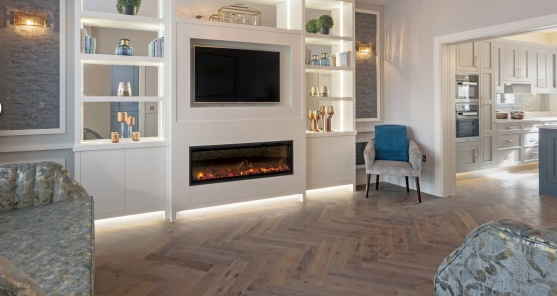 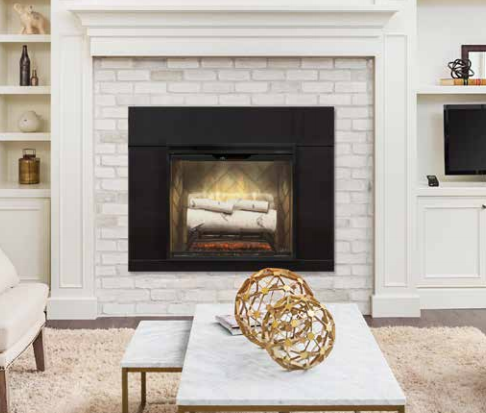 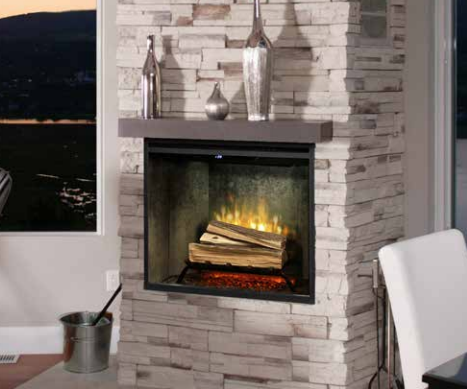 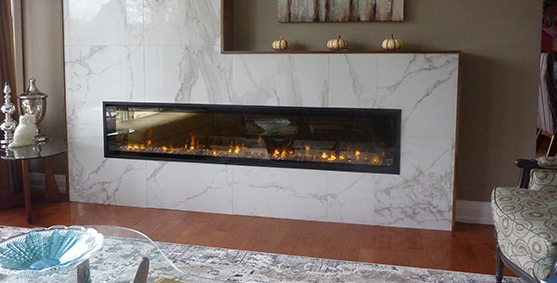 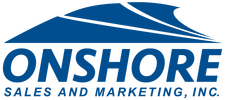 Dimplex
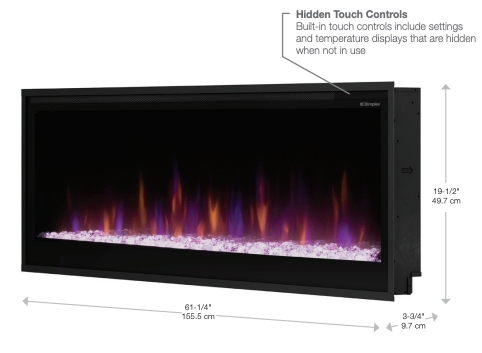 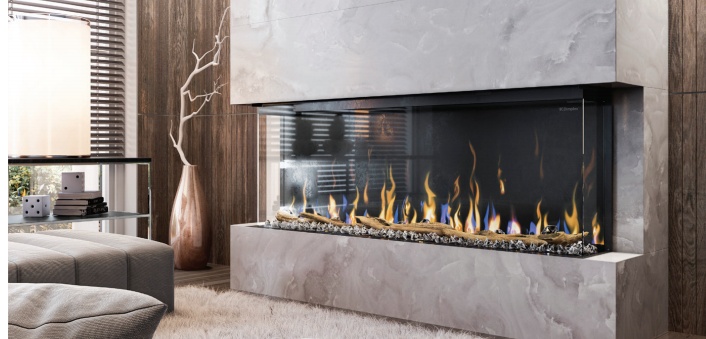 New Products
Ignite XL Bold
Multi-fire SL
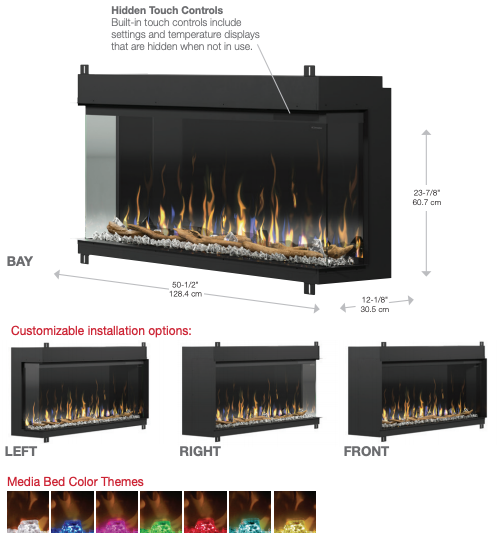 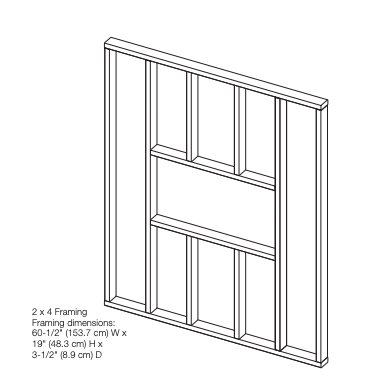 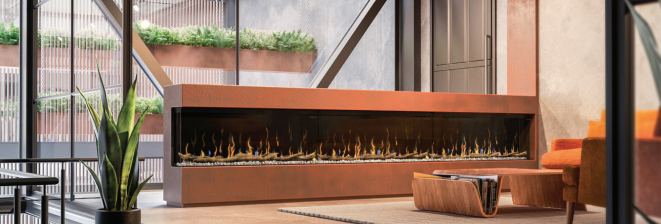 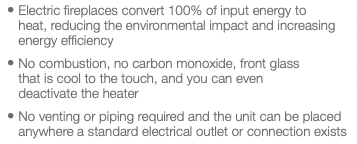 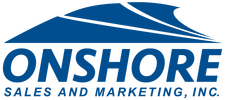 PH Door Decor
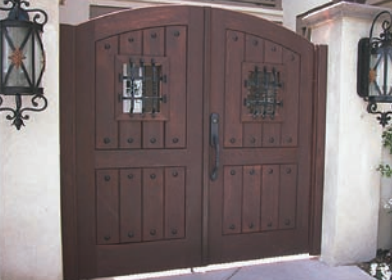 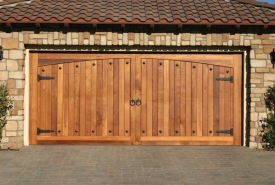 Decorative Garage Door, Gate, Shutter & Entry Door Hardware.
Clavos
Straps Hinges
Grills
Speakeasys
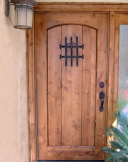 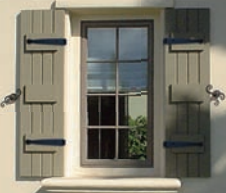 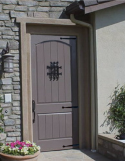 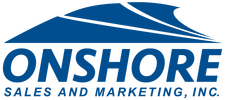